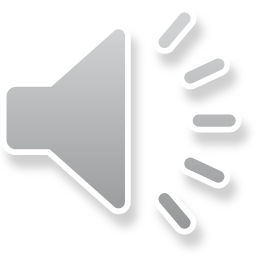 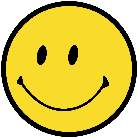 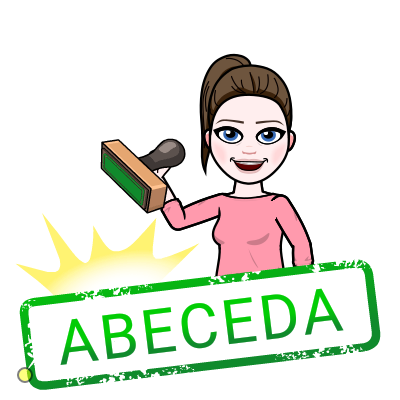 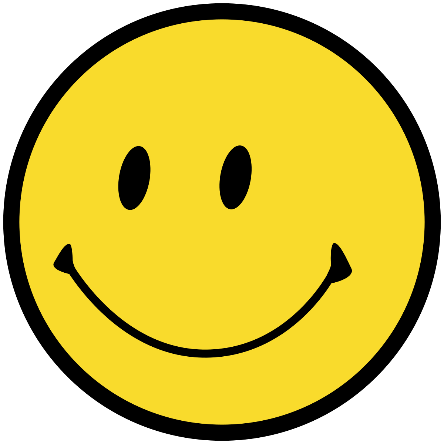 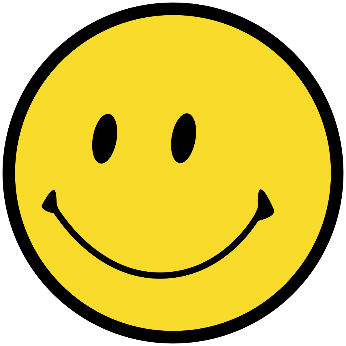 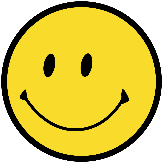 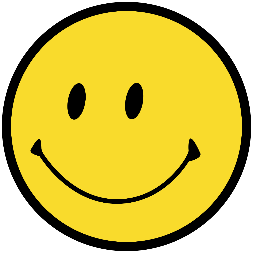 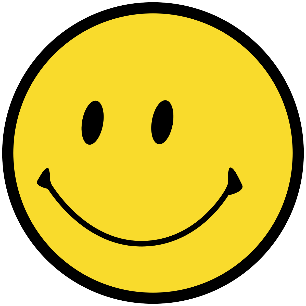 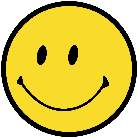 [Speaker Notes: Pozdravljene učenke in učenci. Ponovili bomo črke, ki smo se jih do sedaj učili. Pripravi zvezek in svinčnik ter veliko dobre volje in znanja.]
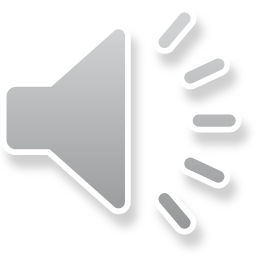 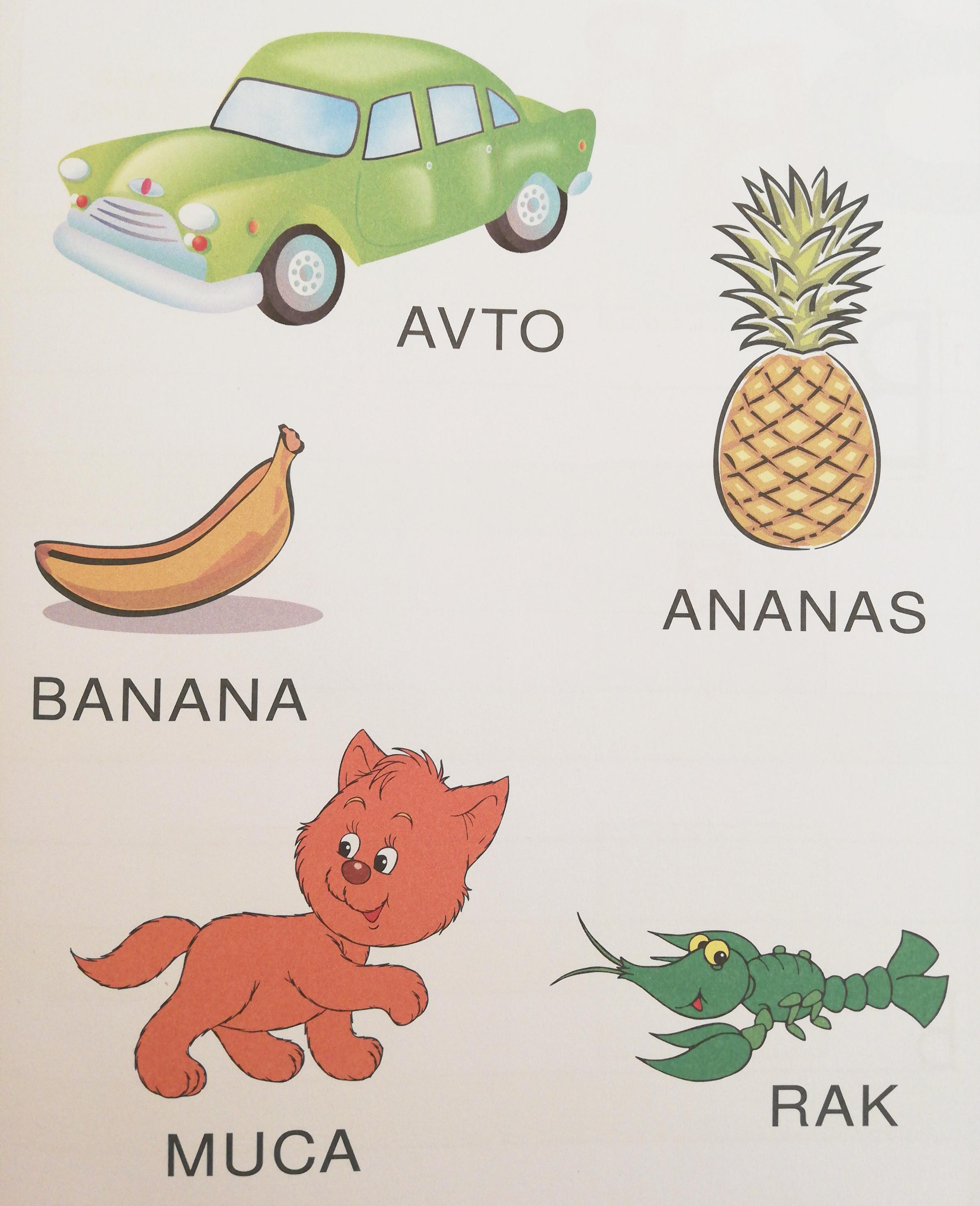 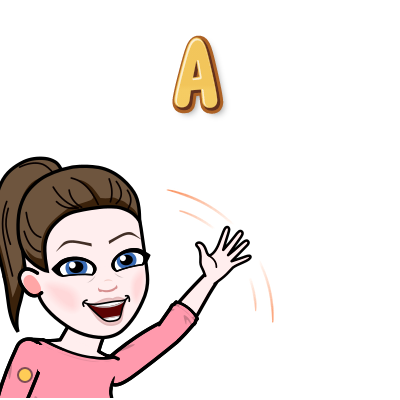 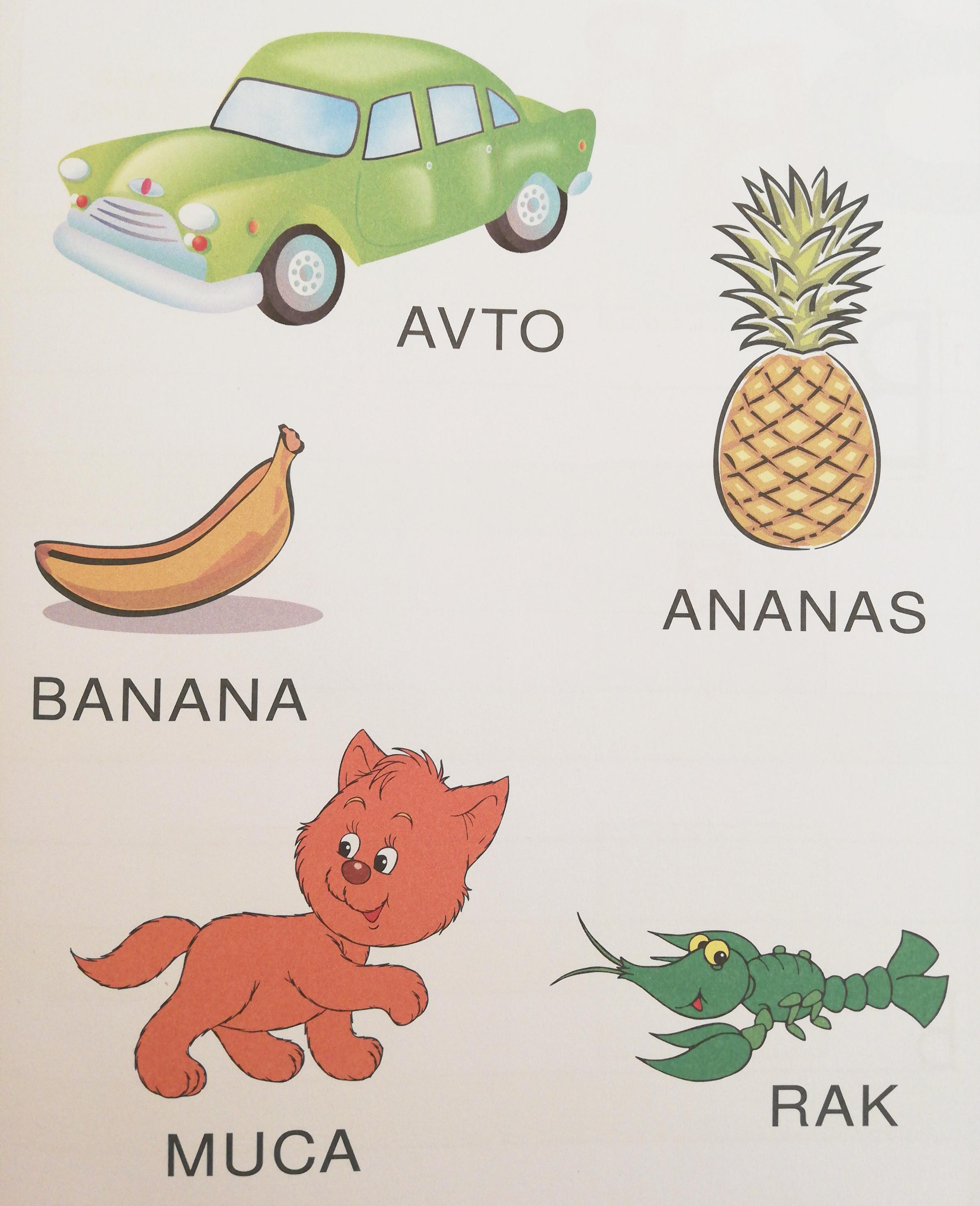 [Speaker Notes: Začnimo s to črko. Kako se imenuje? Zapiši jo v zvezek. 
Prikazane imaš tudi sličice in besede. V besedah poišči črko A.]
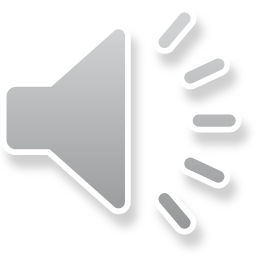 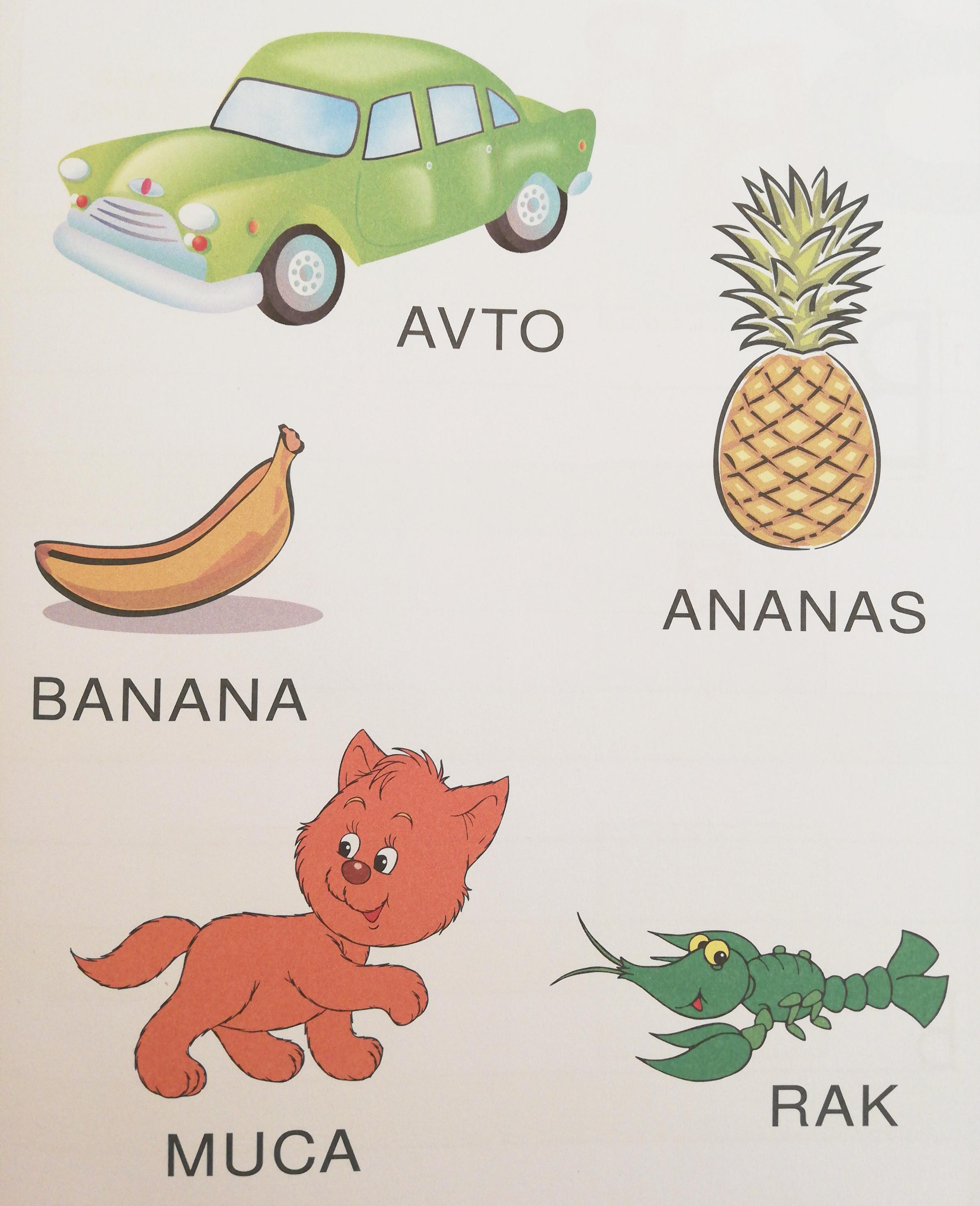 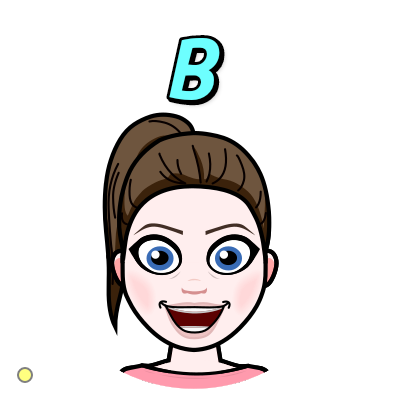 [Speaker Notes: Poimenuj črko in jo zapiši v zvezek.]
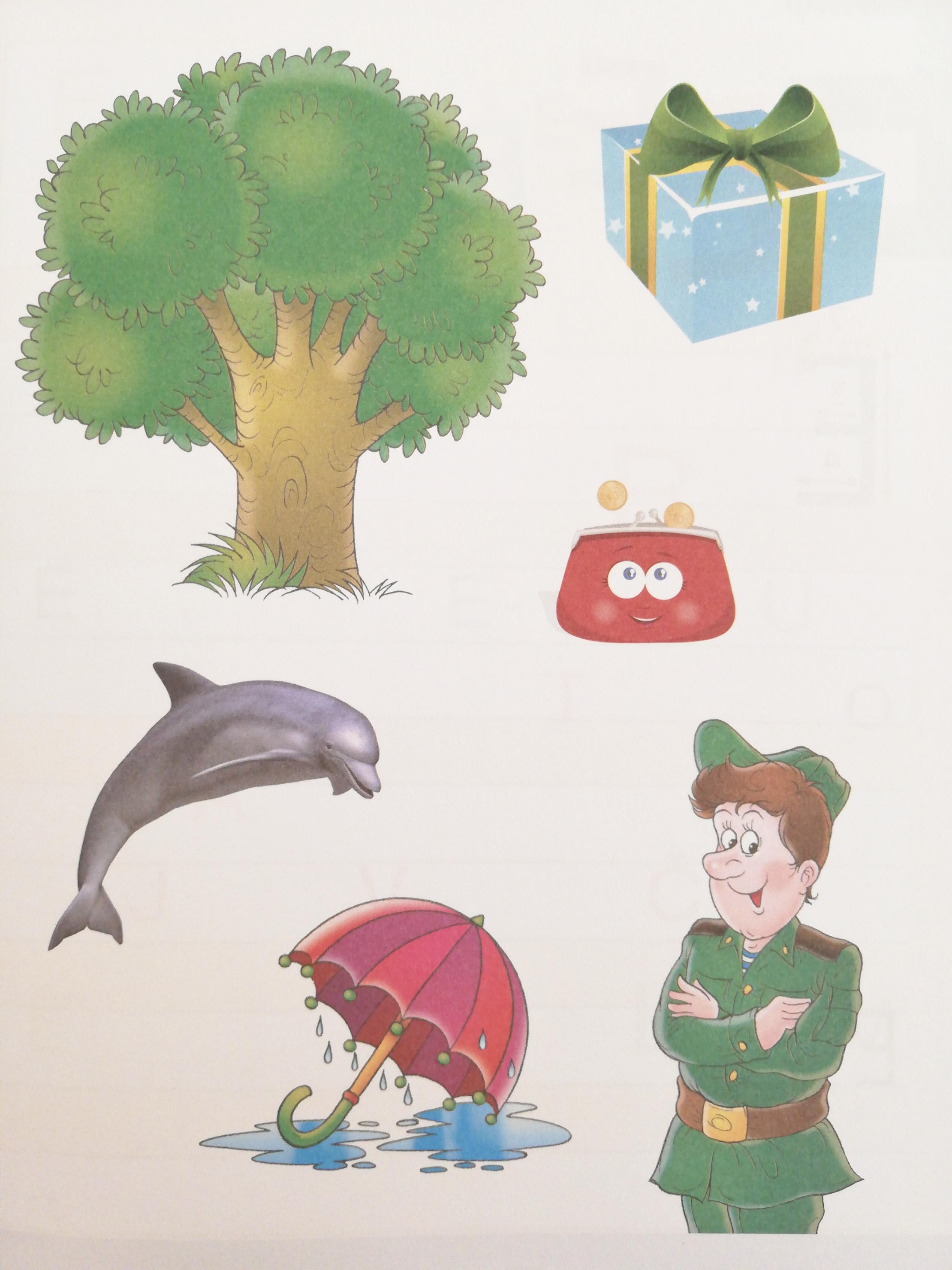 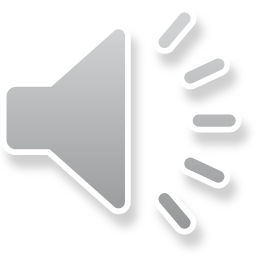 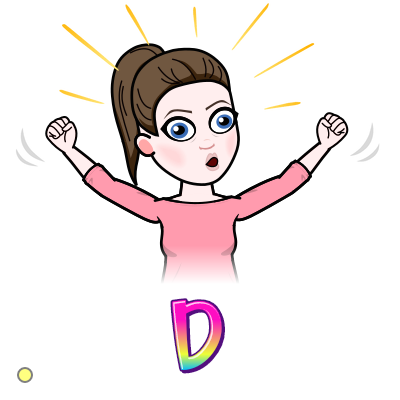 [Speaker Notes: Naslednja črka jeeee…. Poimenuj jo in jo zapiši. Potem pa na sličicah poišči tisto, ki se ne začne na črko D.]
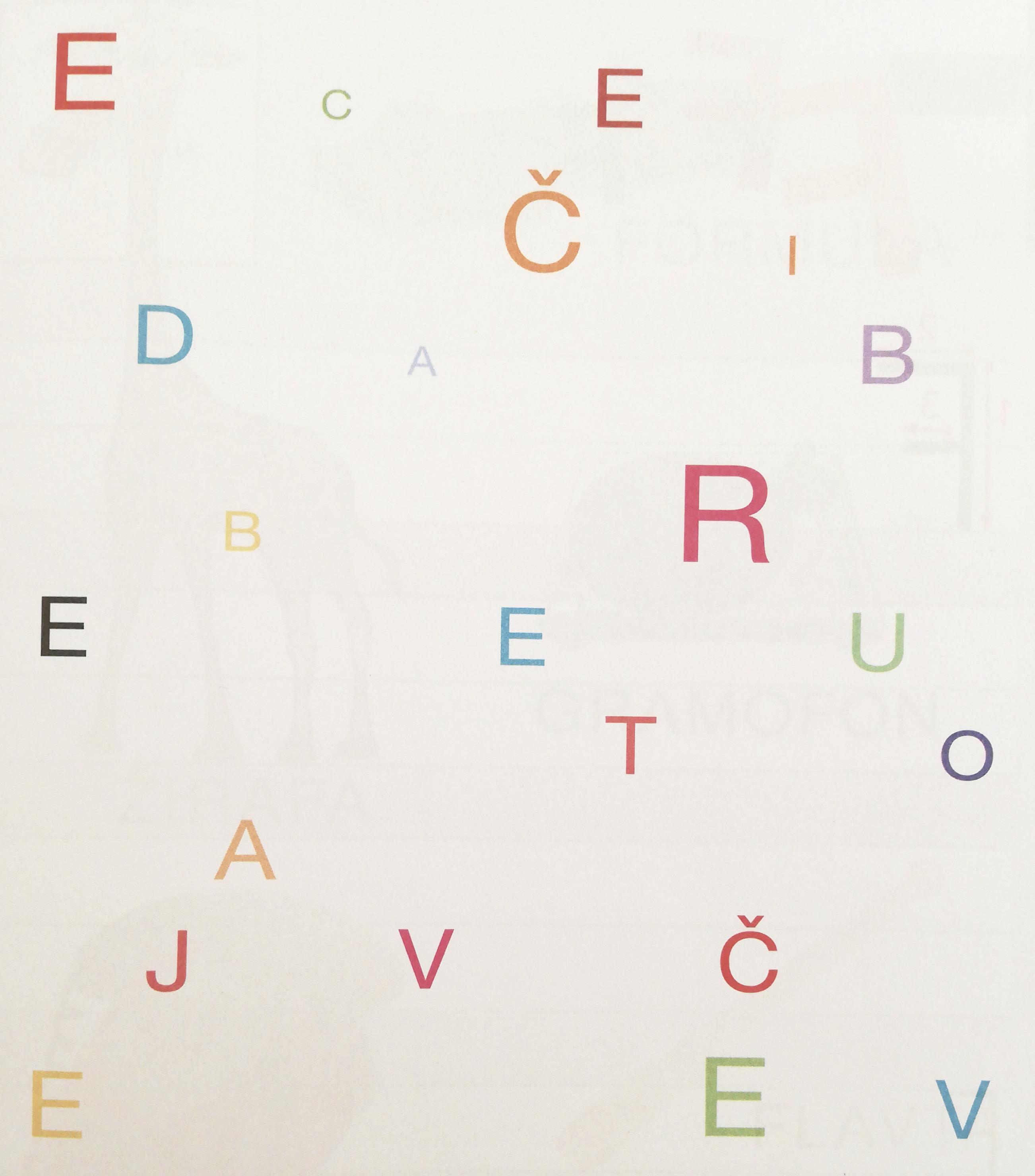 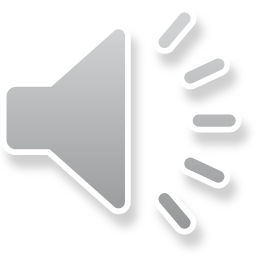 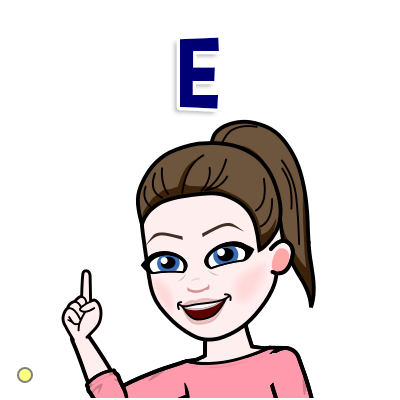 [Speaker Notes: Poimenuj in zapiši črko. Poišči jo tudi na sliki.]
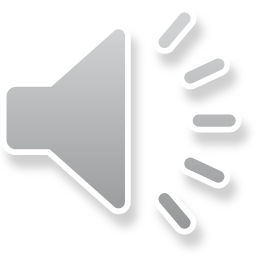 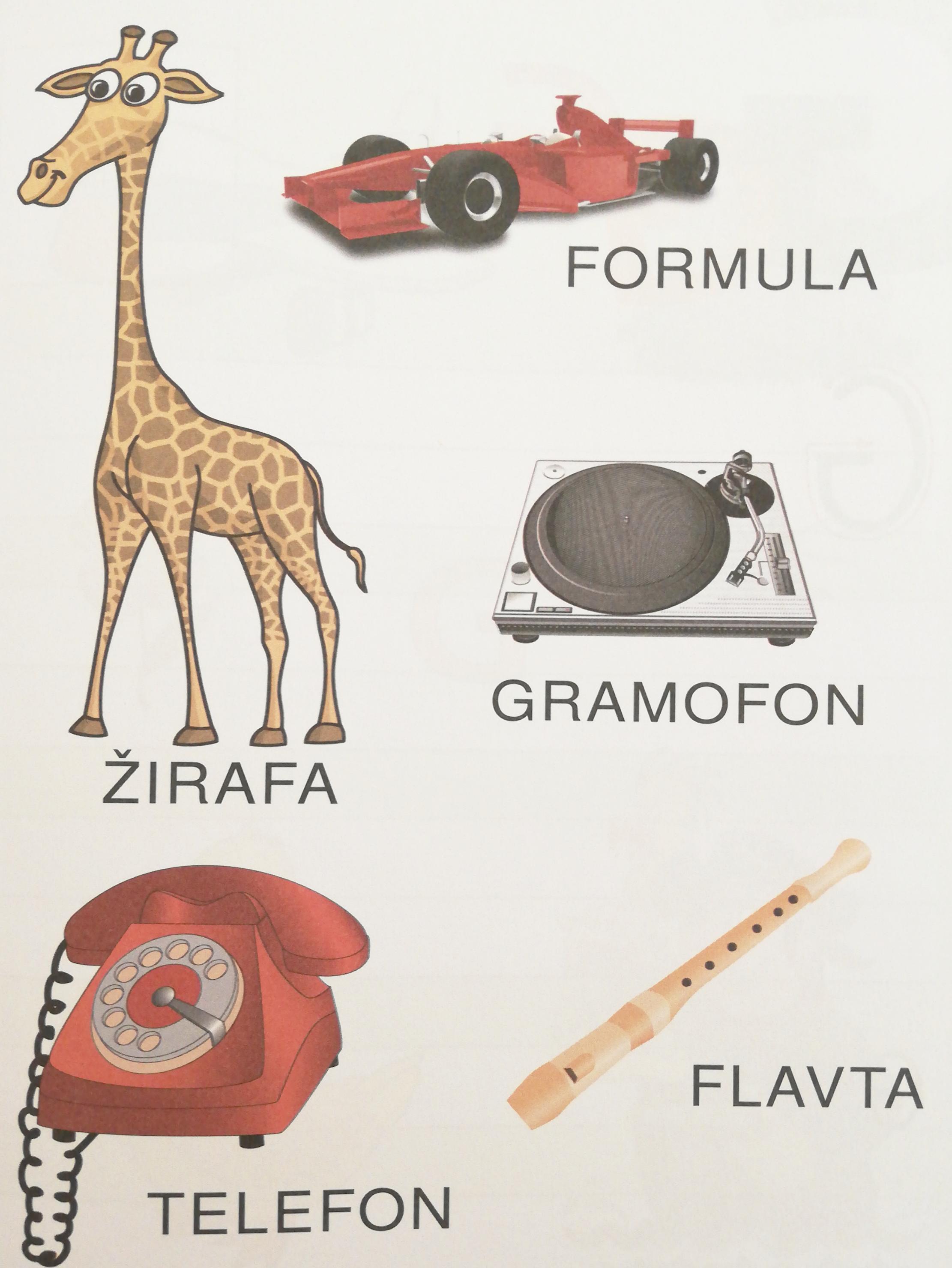 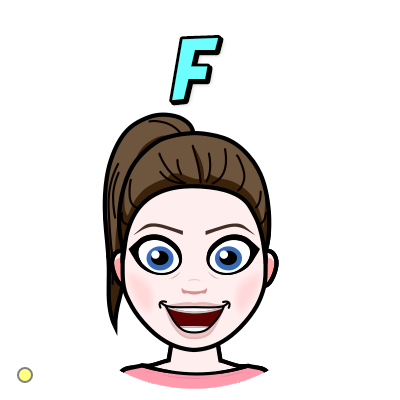 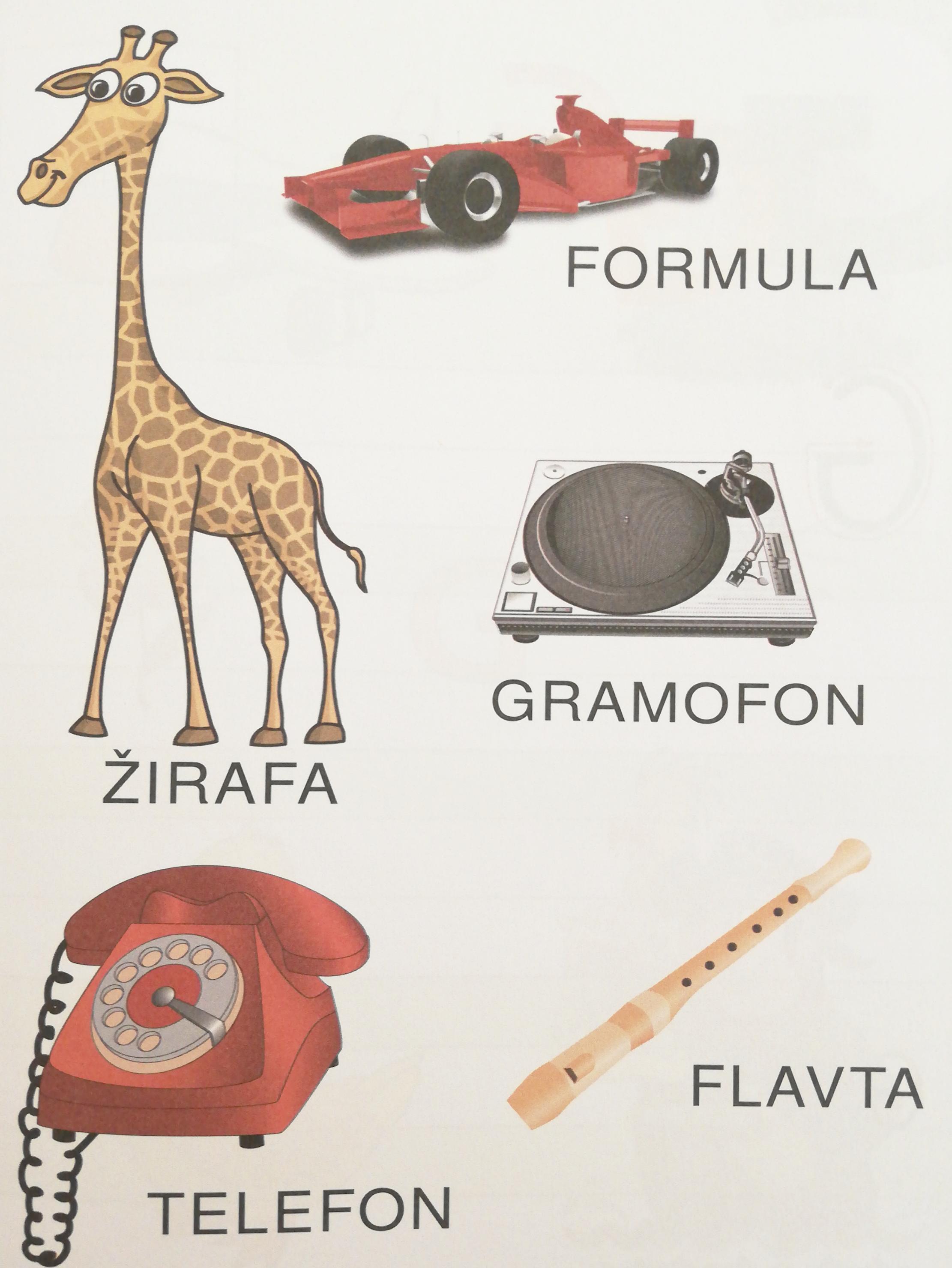 [Speaker Notes: Katera jo pa ta črka? Poimenuj jo in jo zapiši v zvezek. Na sličicah tudi lahko poiščeš črke F.]
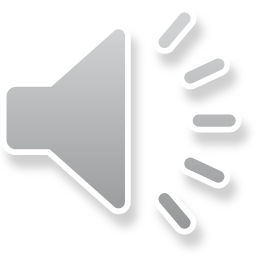 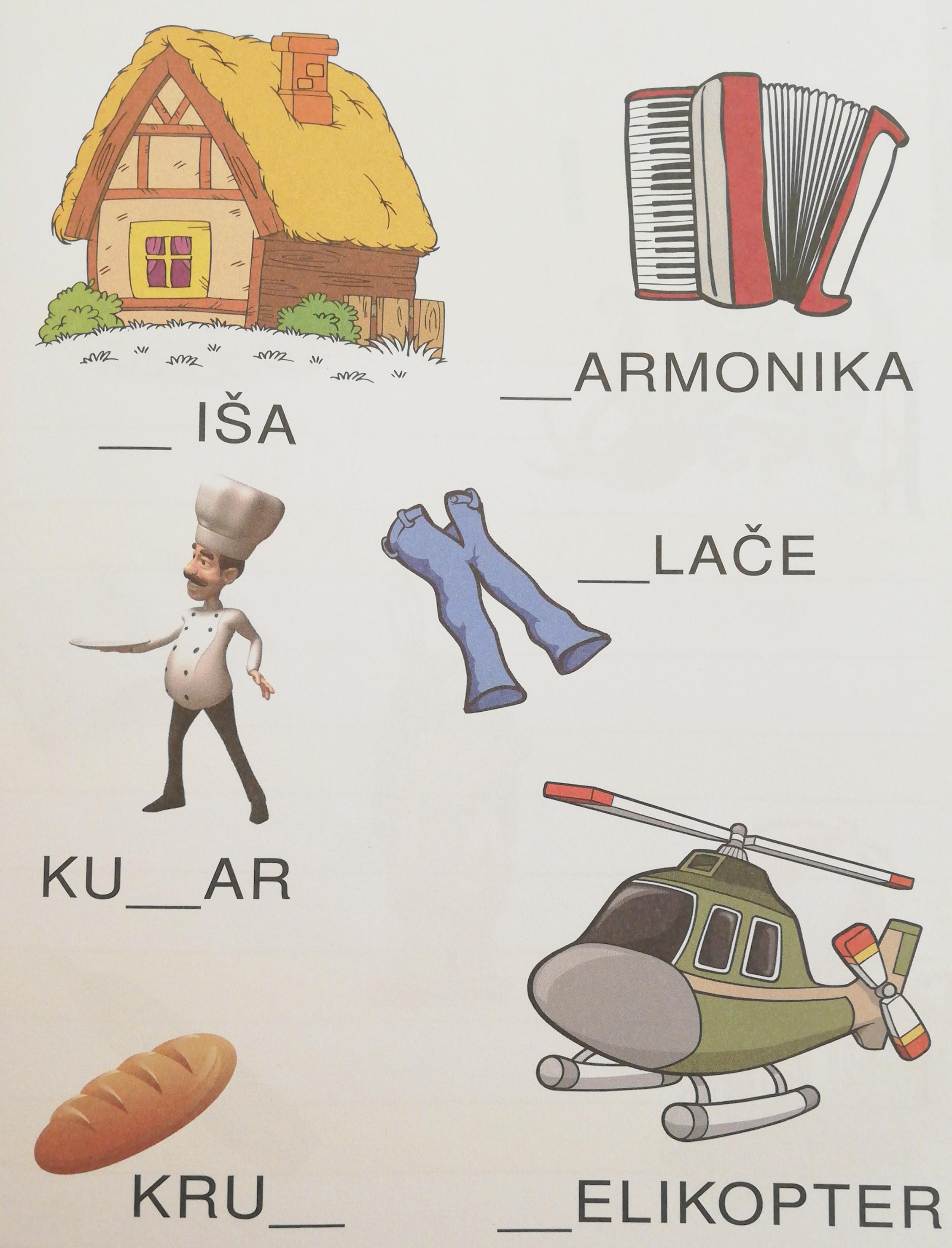 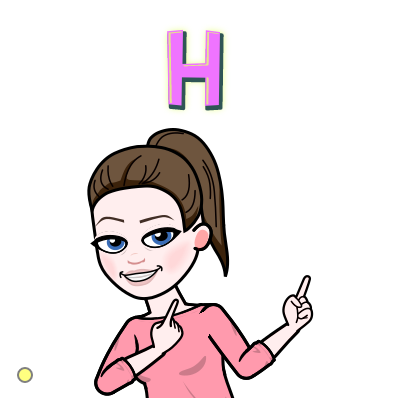 [Speaker Notes: Poimenuj črko. Katera črka manjka v besedi?]
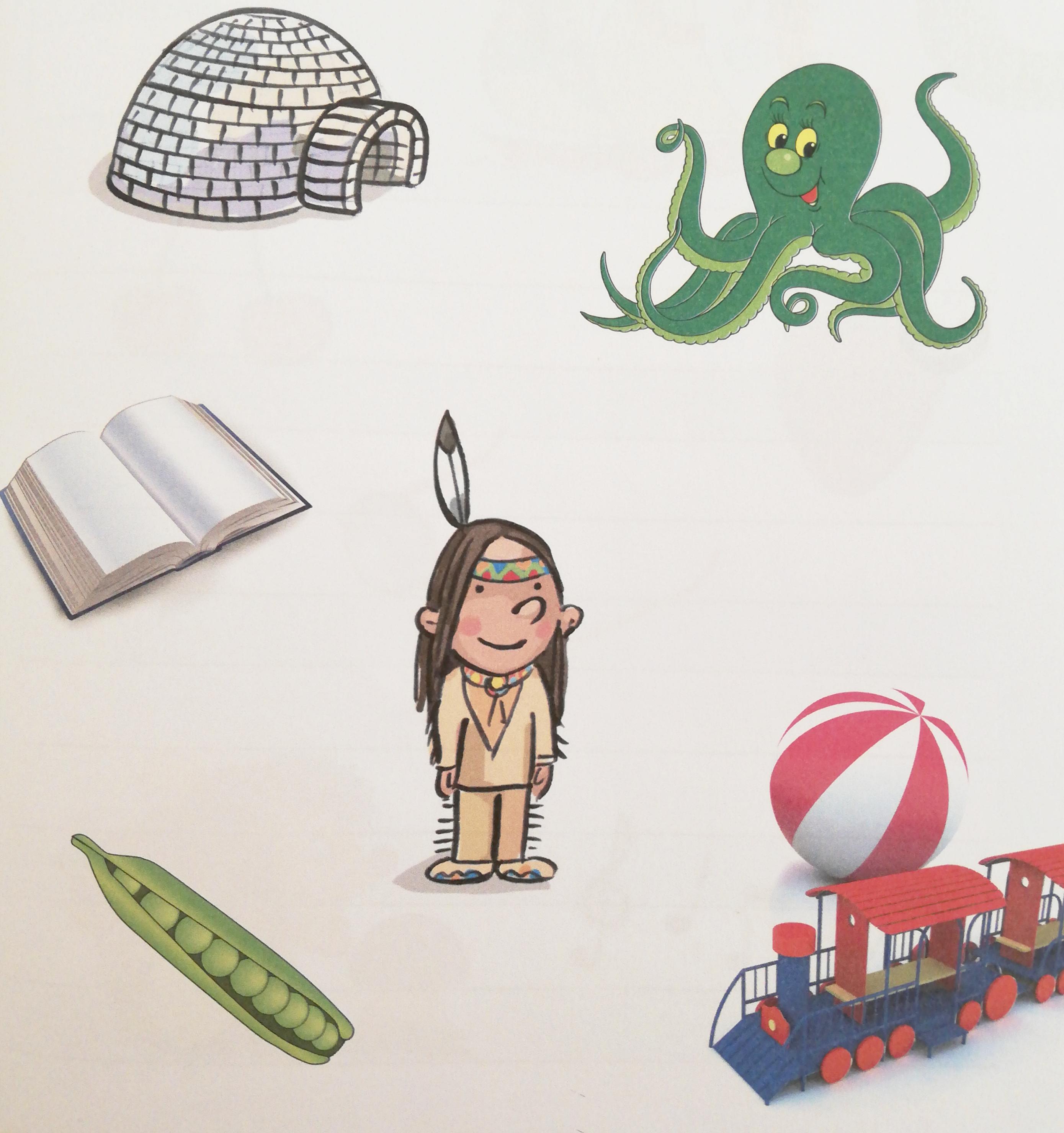 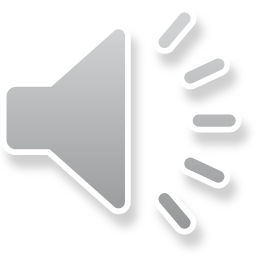 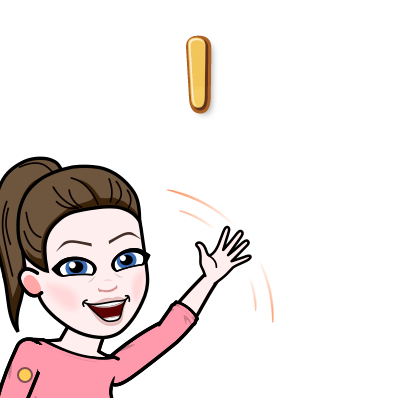 [Speaker Notes: Poišči sličice, ki se ne začnejo na črko I.]
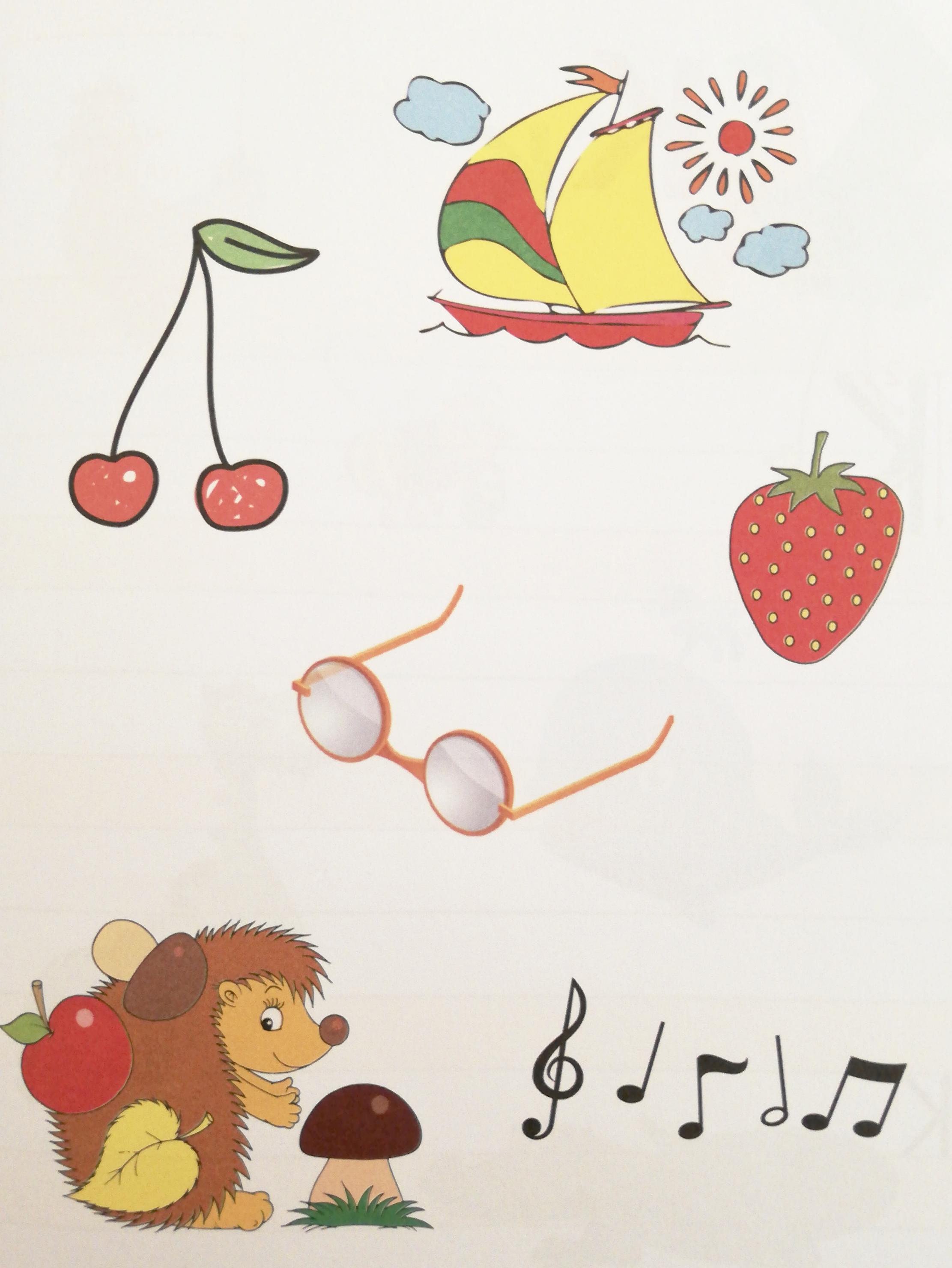 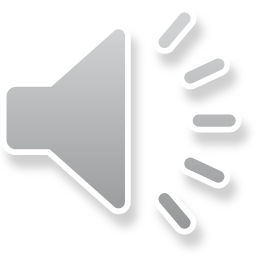 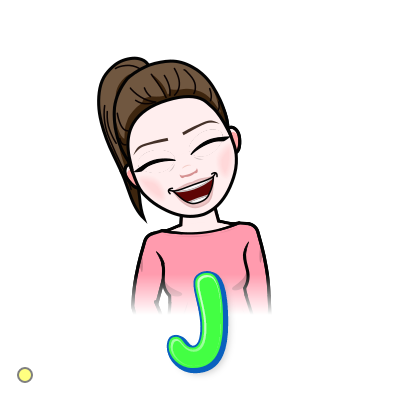 [Speaker Notes: Poimenuj sličice. Pokaži na tiste, v katerih slišiš glas J.]
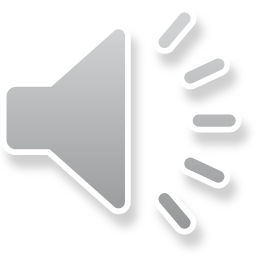 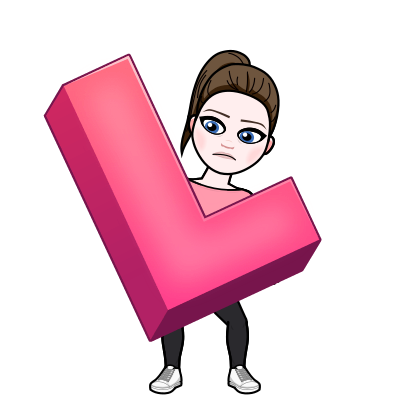 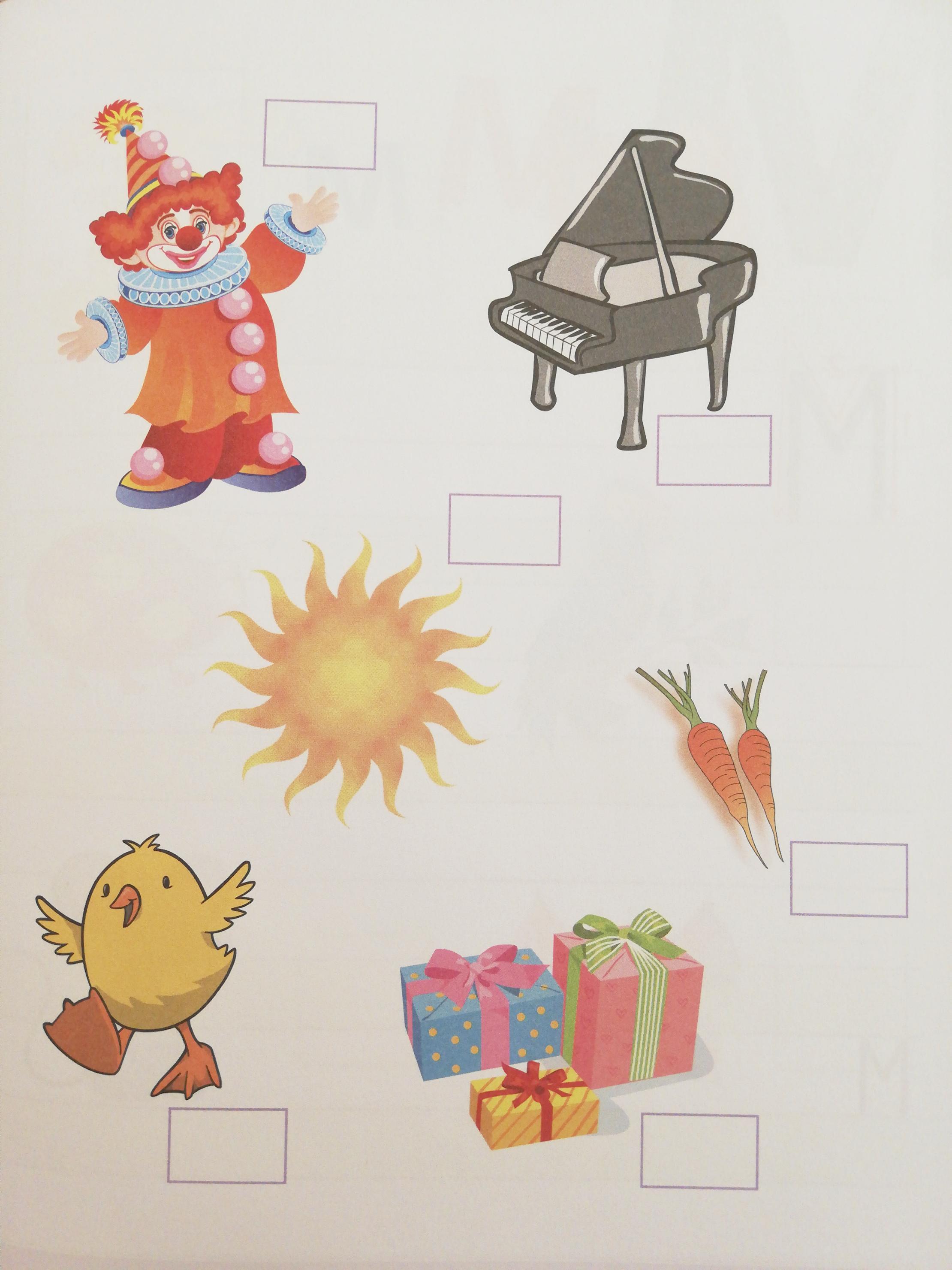 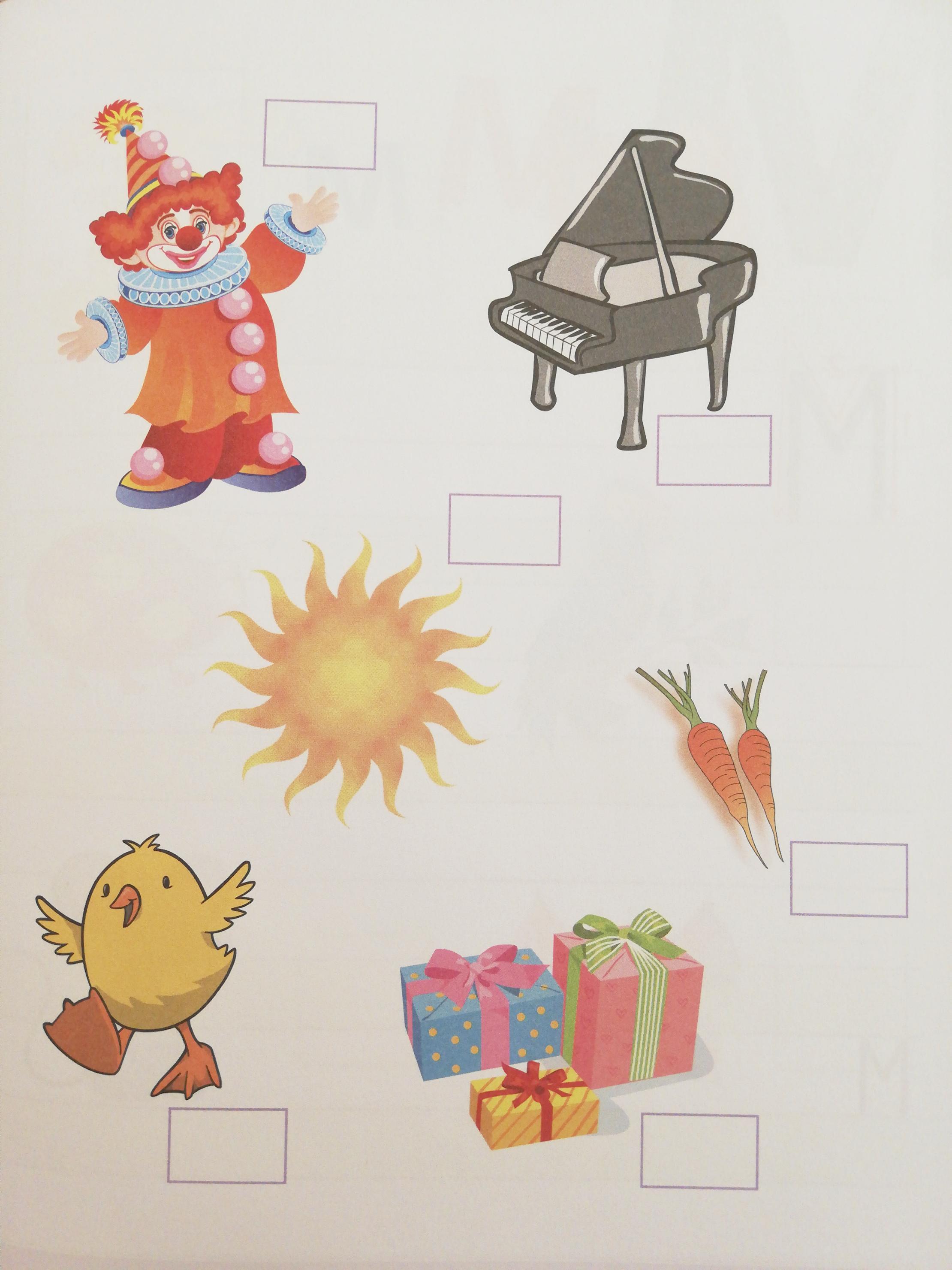 [Speaker Notes: Katera beseda vsebuje črko L. Klavir ali korenje?]
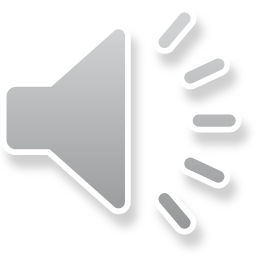 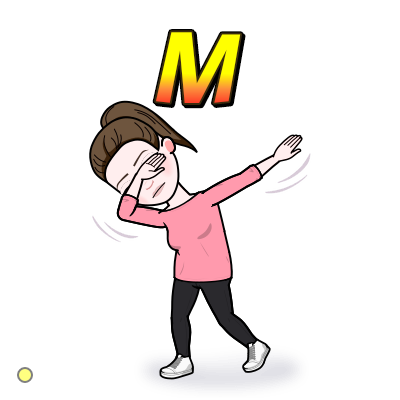 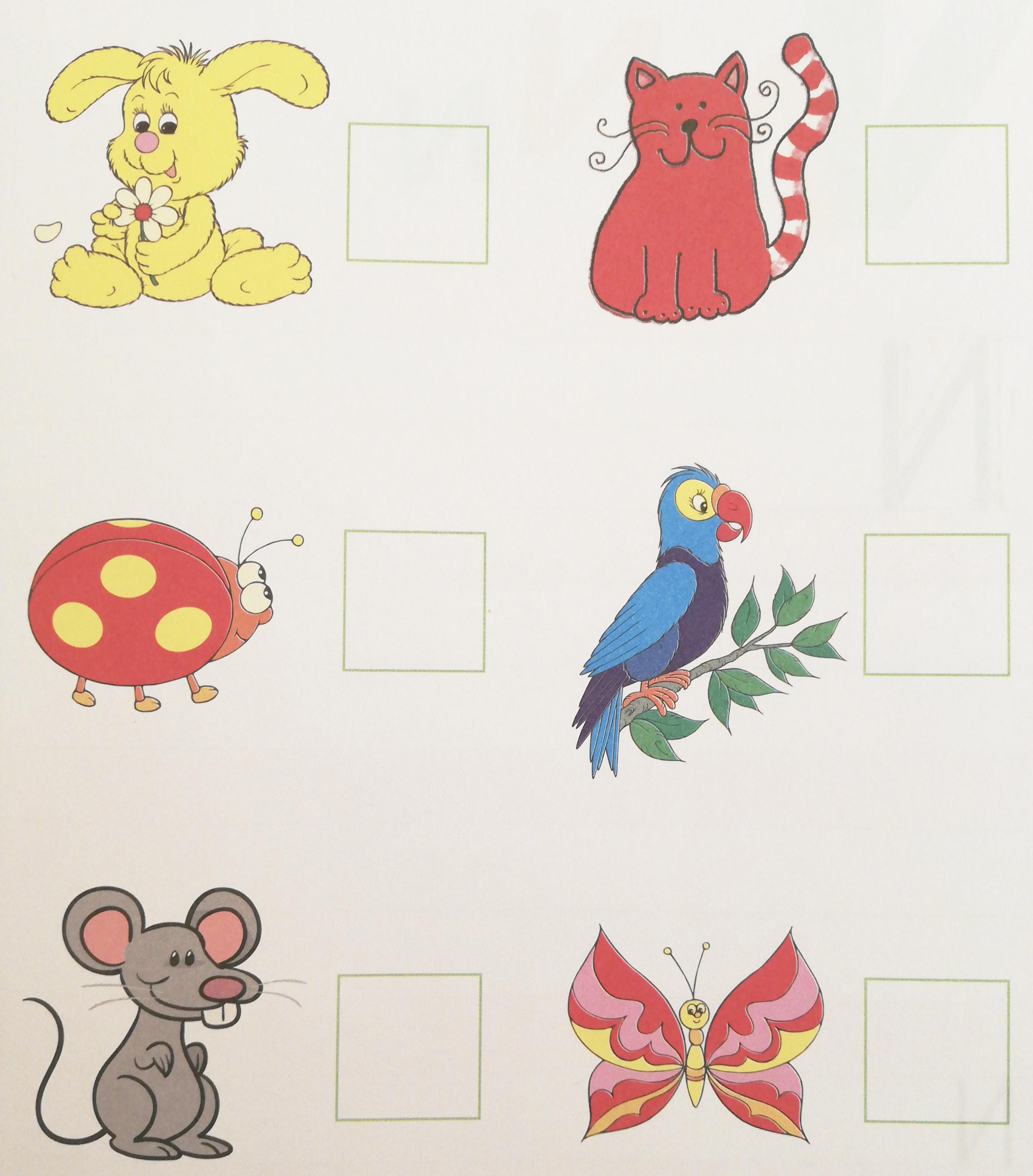 [Speaker Notes: Napiši ime živali, ki jo vidiš na sliki.]
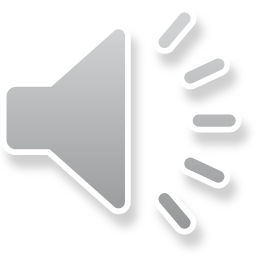 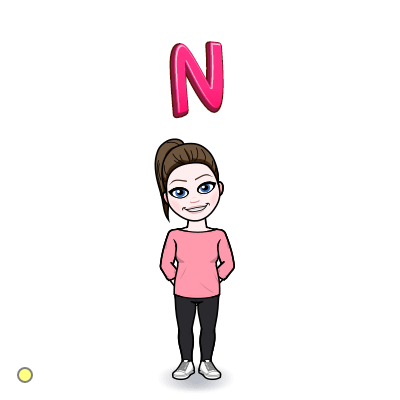 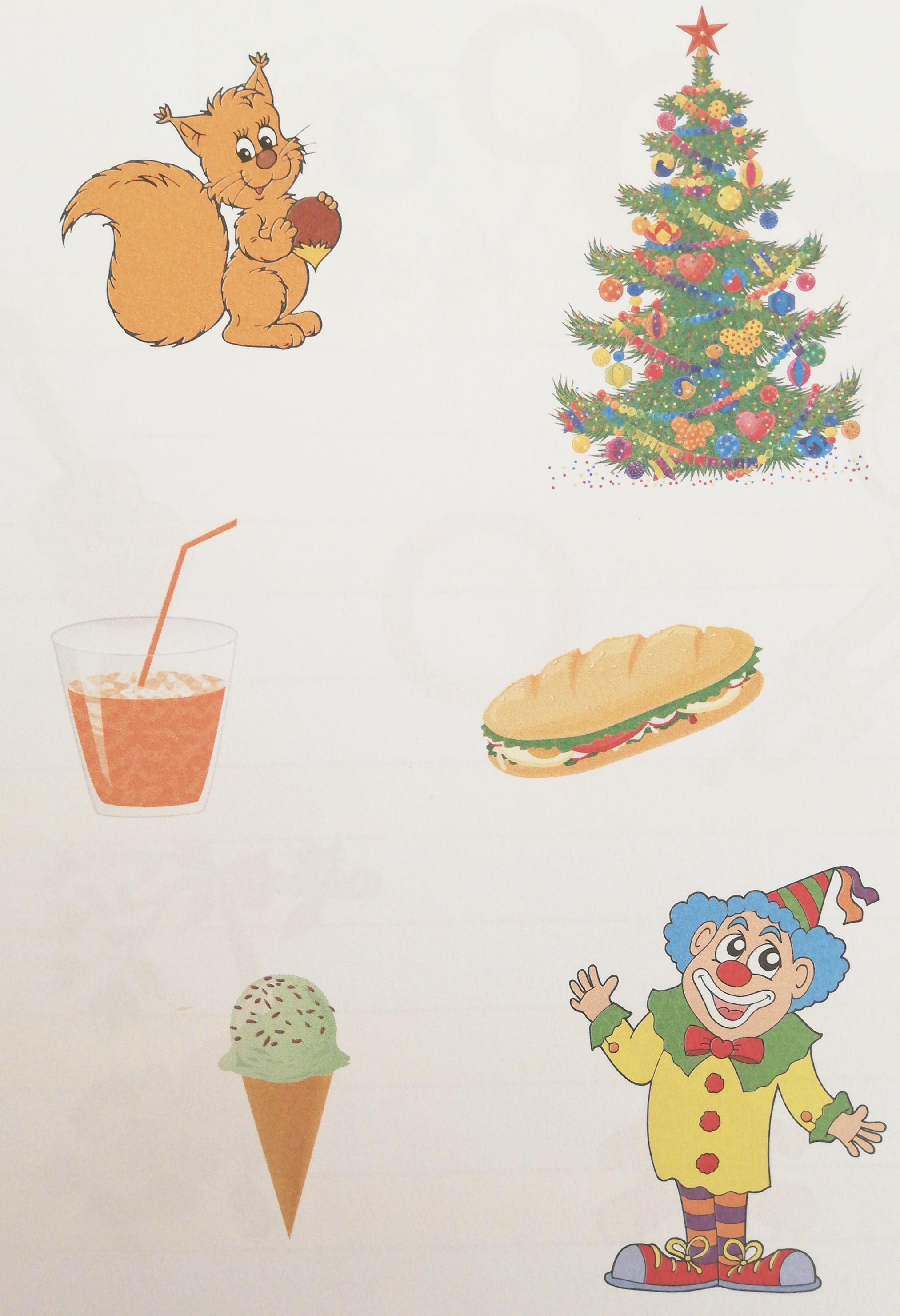 SLADOLED           KLOVN
[Speaker Notes: Katera beseda se konča na črko N. Sladoled ali klovn?]
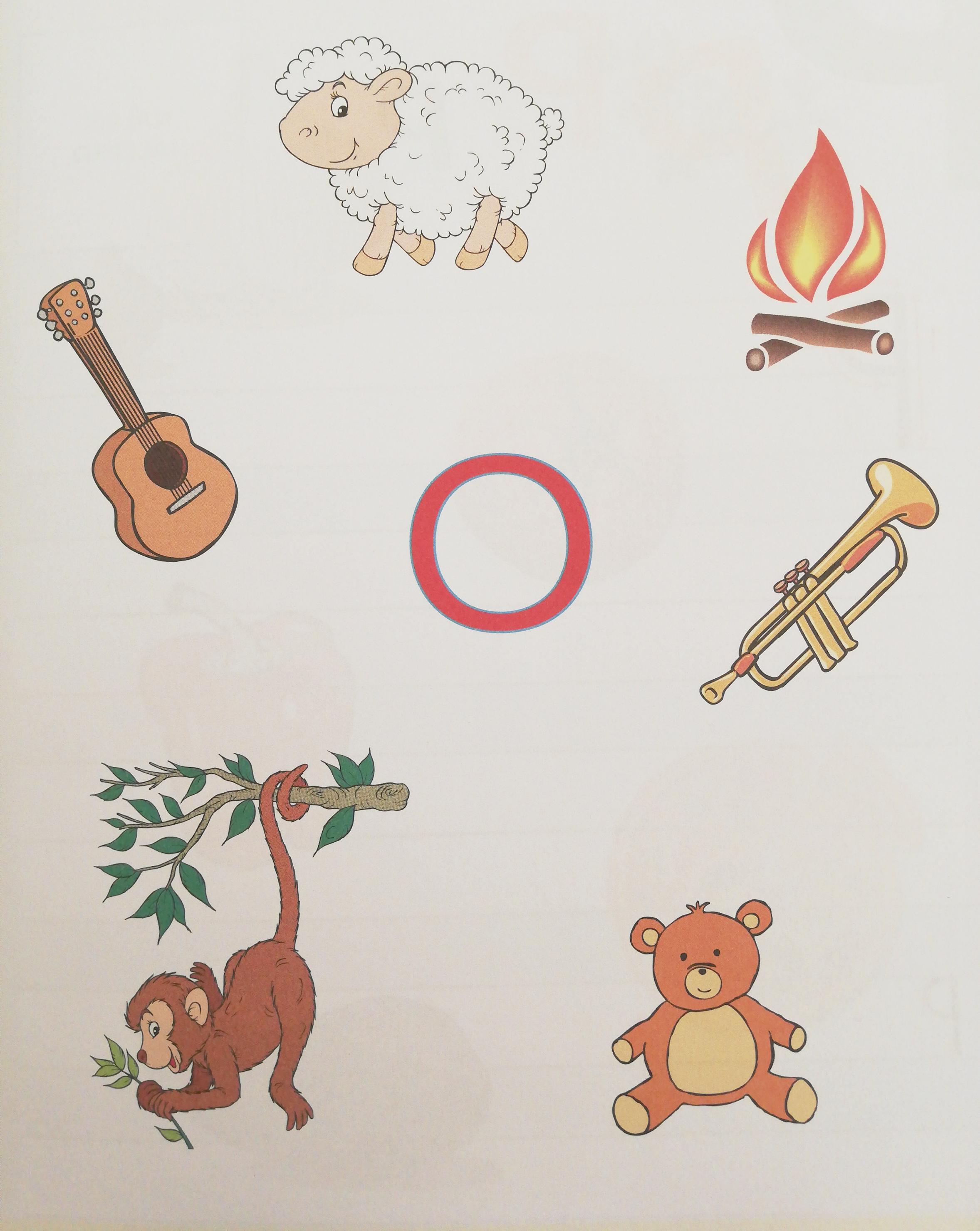 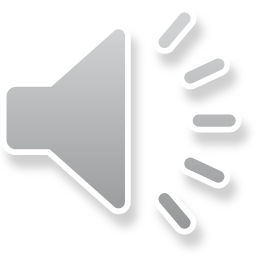 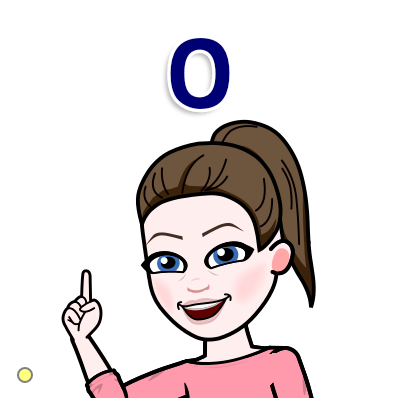 [Speaker Notes: Pokaži sličice, ki se začnejo na O.]
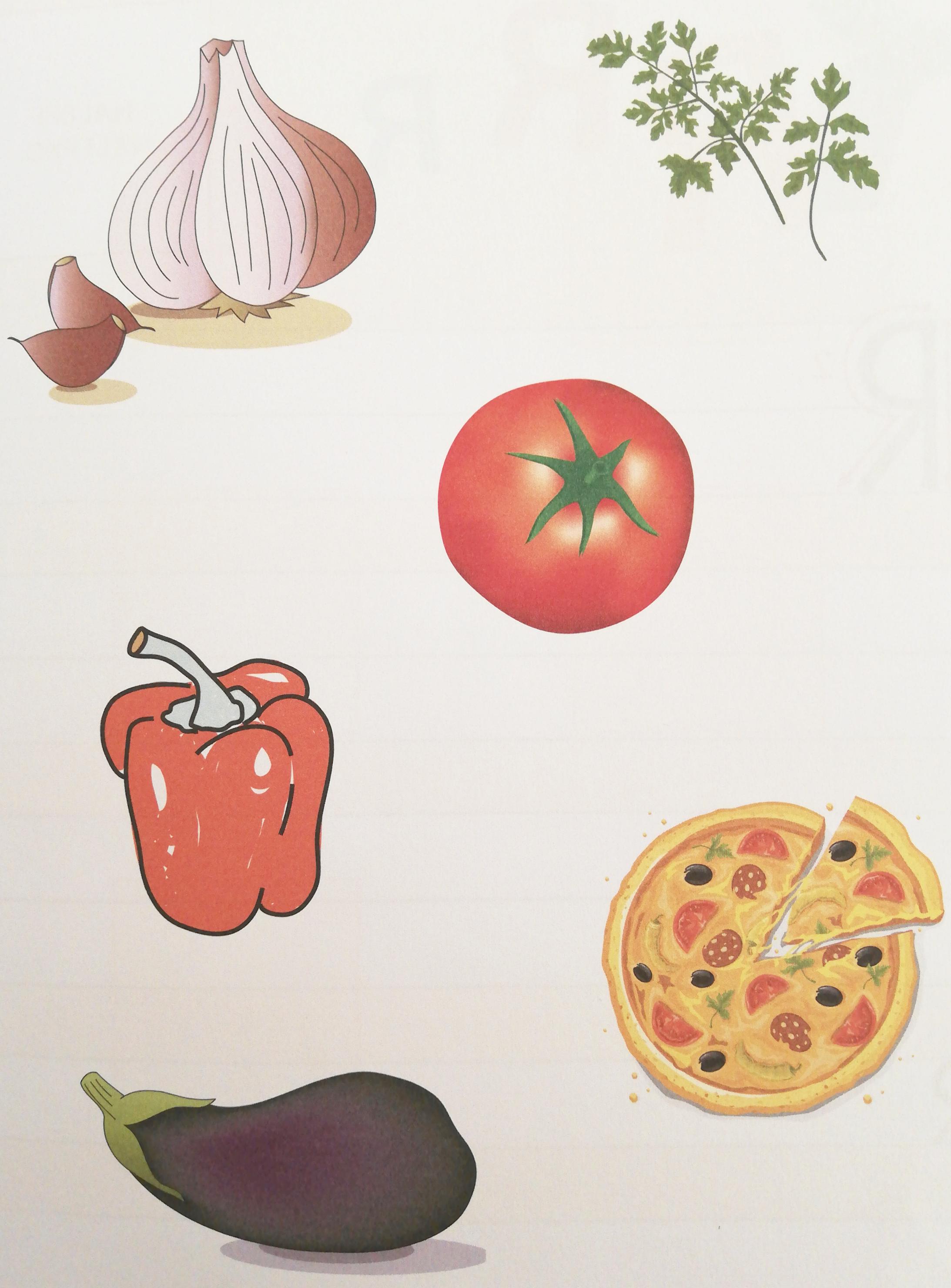 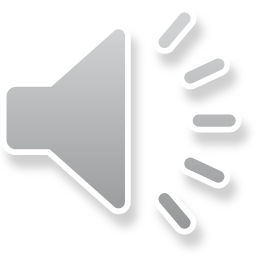 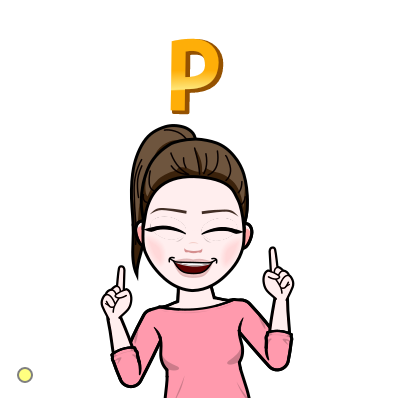 [Speaker Notes: Kaj iz slike, ki se začne na P, najraje ješ?]
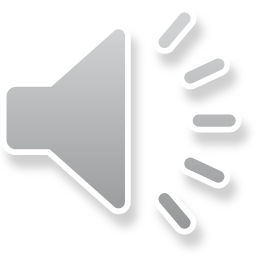 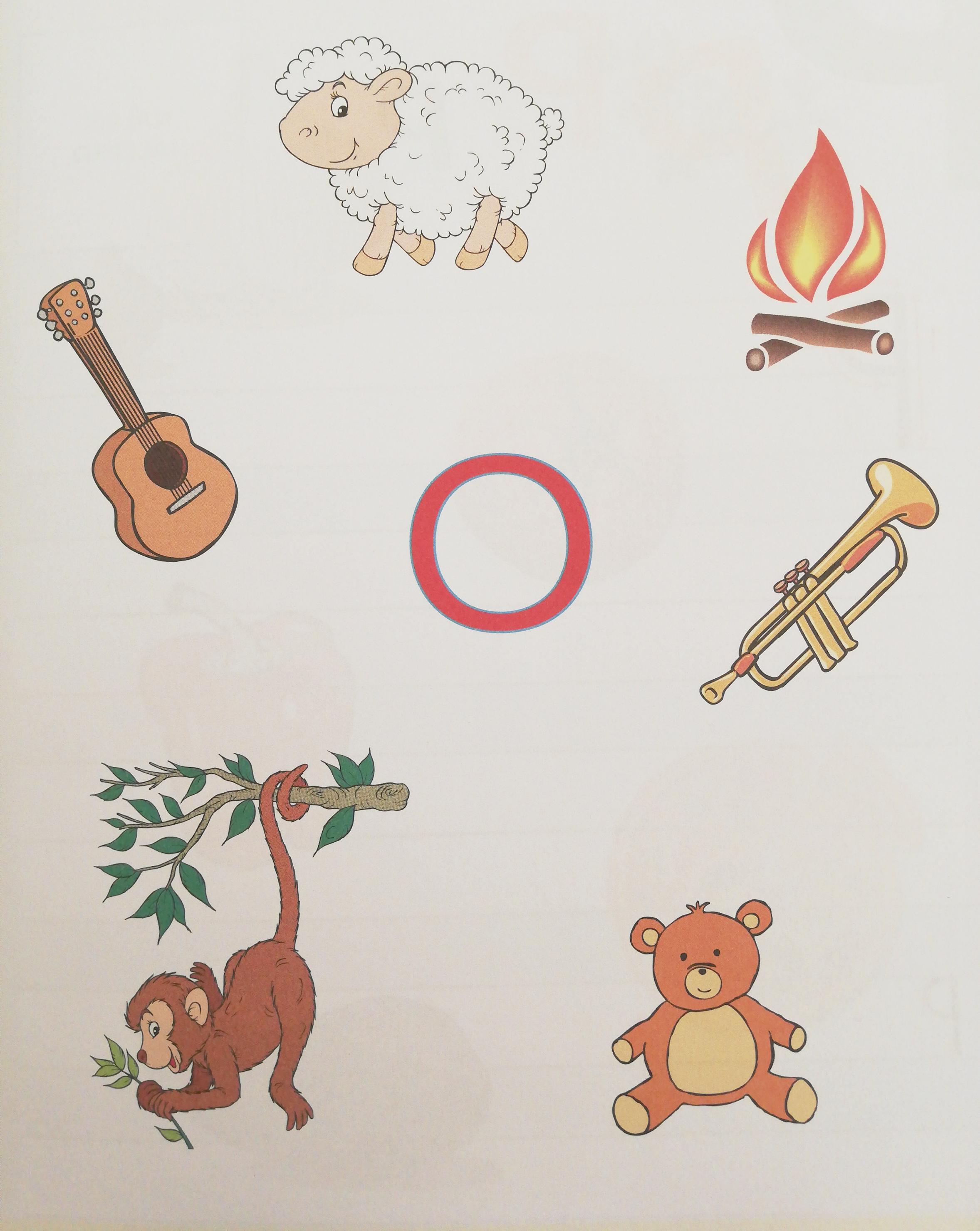 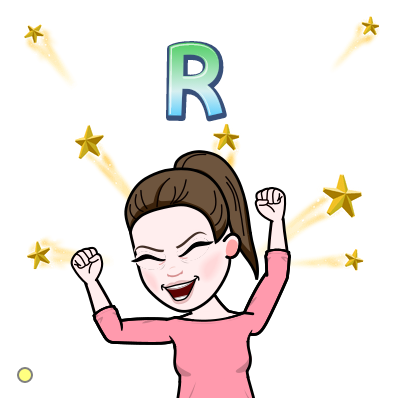 TROBENTA
[Speaker Notes: V besedi trobenta poišči črko R.]
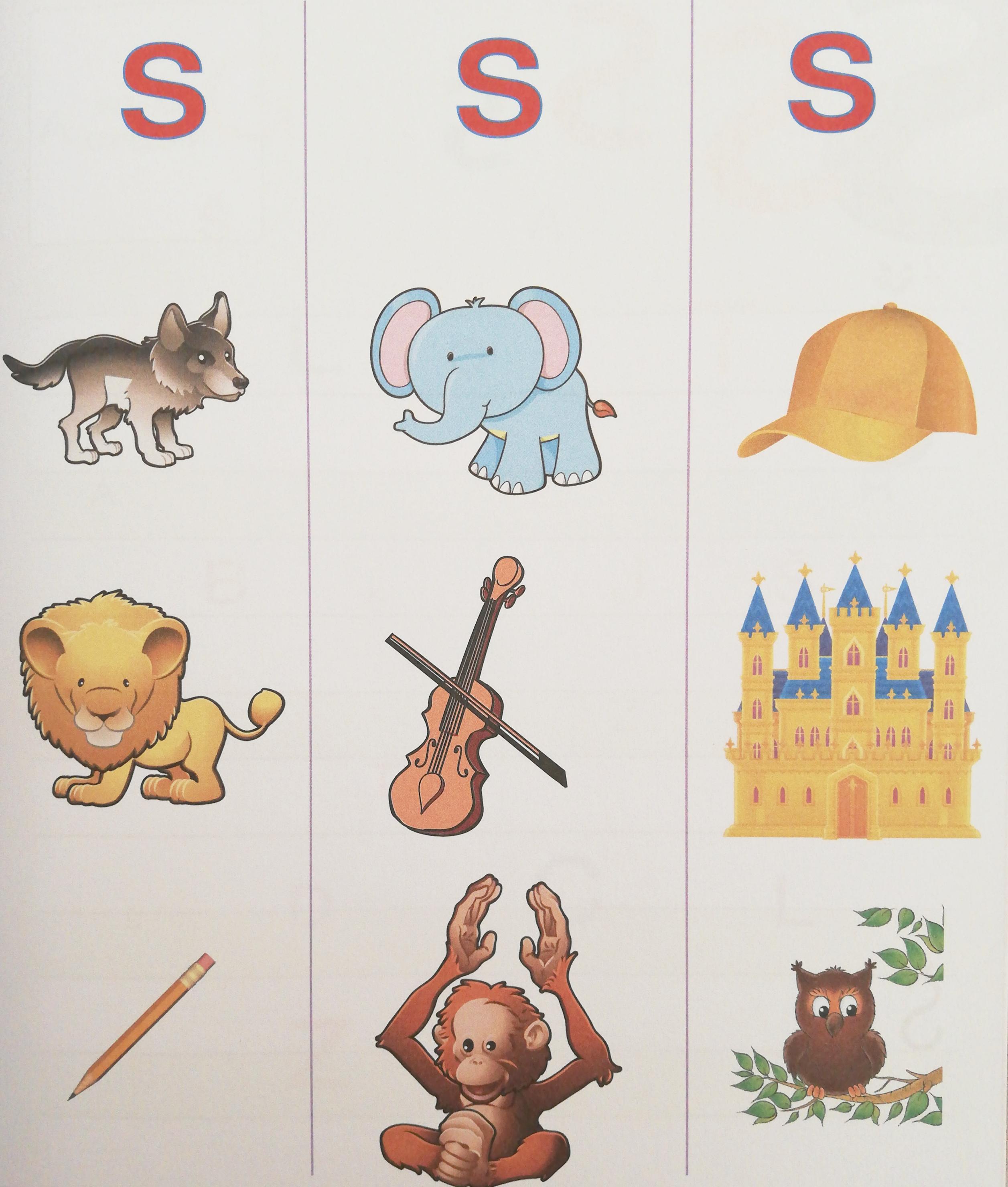 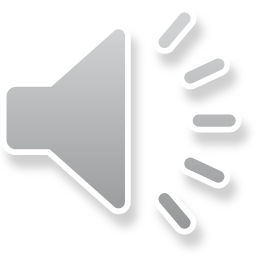 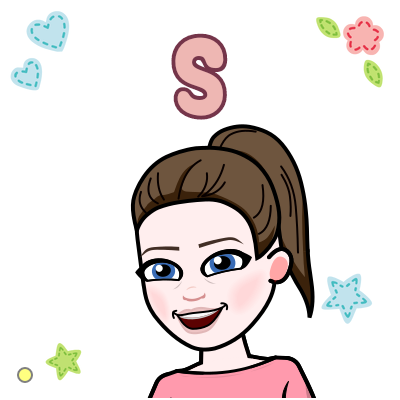 [Speaker Notes: V vsakem stolpcu se ena sličica začne s črko S. Pokaži jo.]
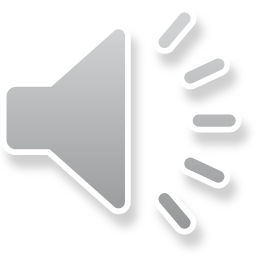 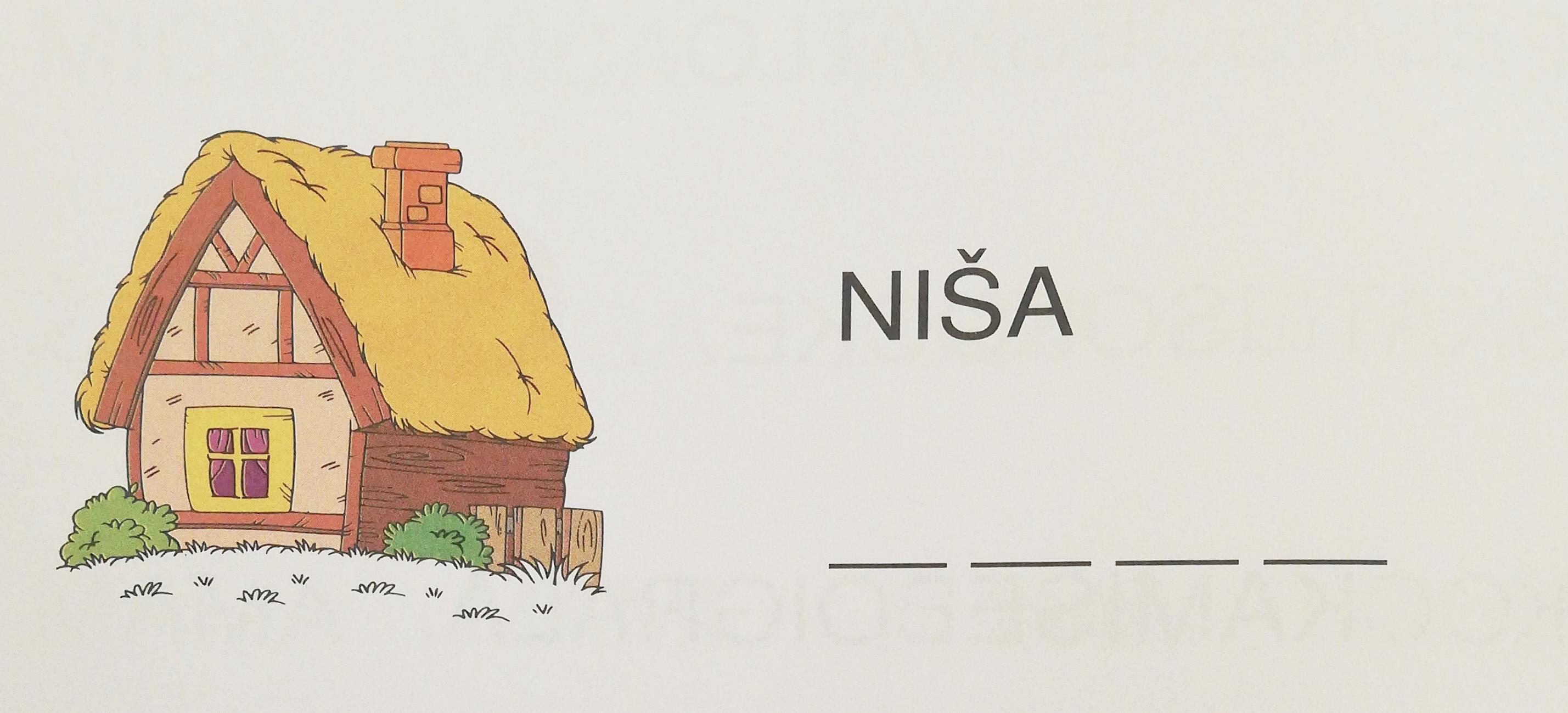 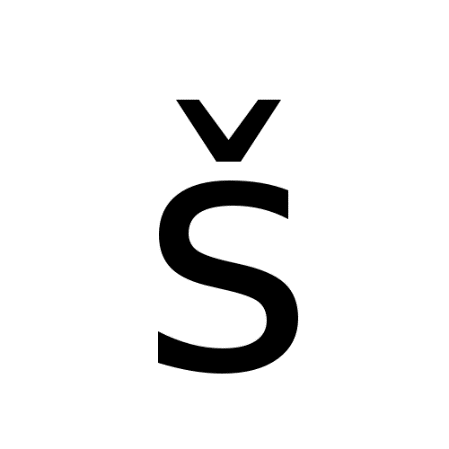 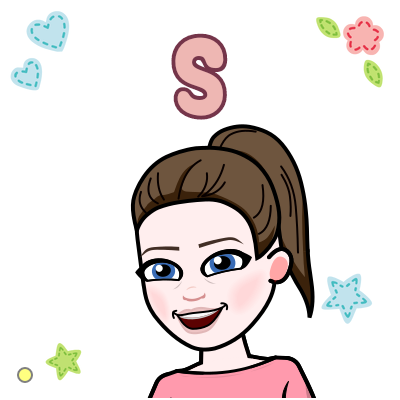 [Speaker Notes: V besedi popravi napake.]
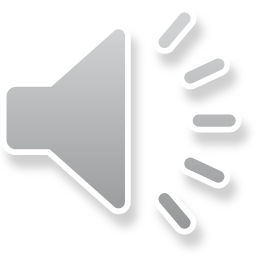 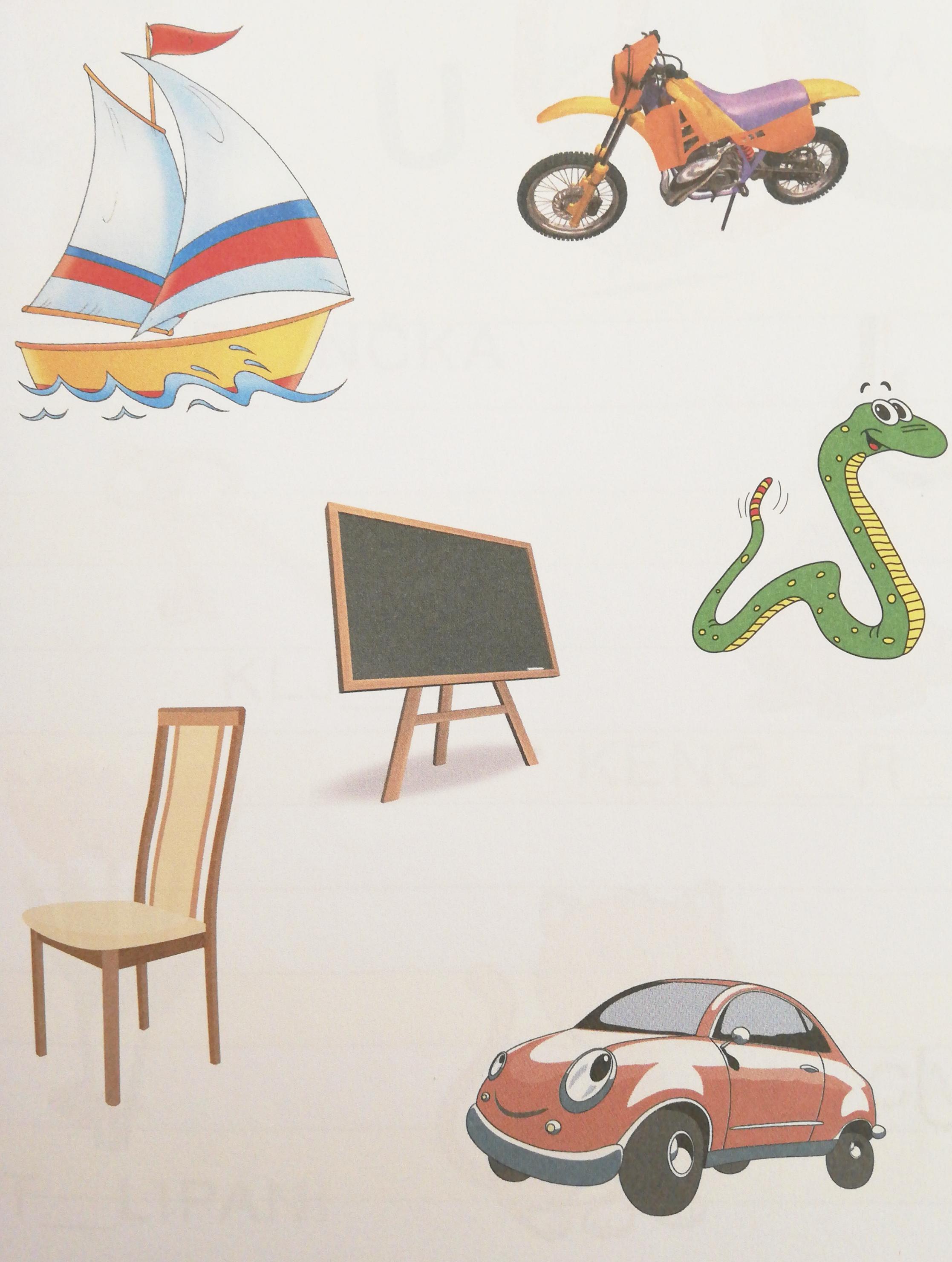 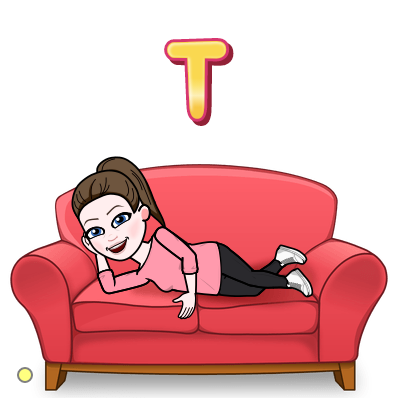 STOL
[Speaker Notes: Poskusi napisati besedo STOL.]
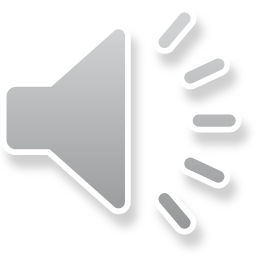 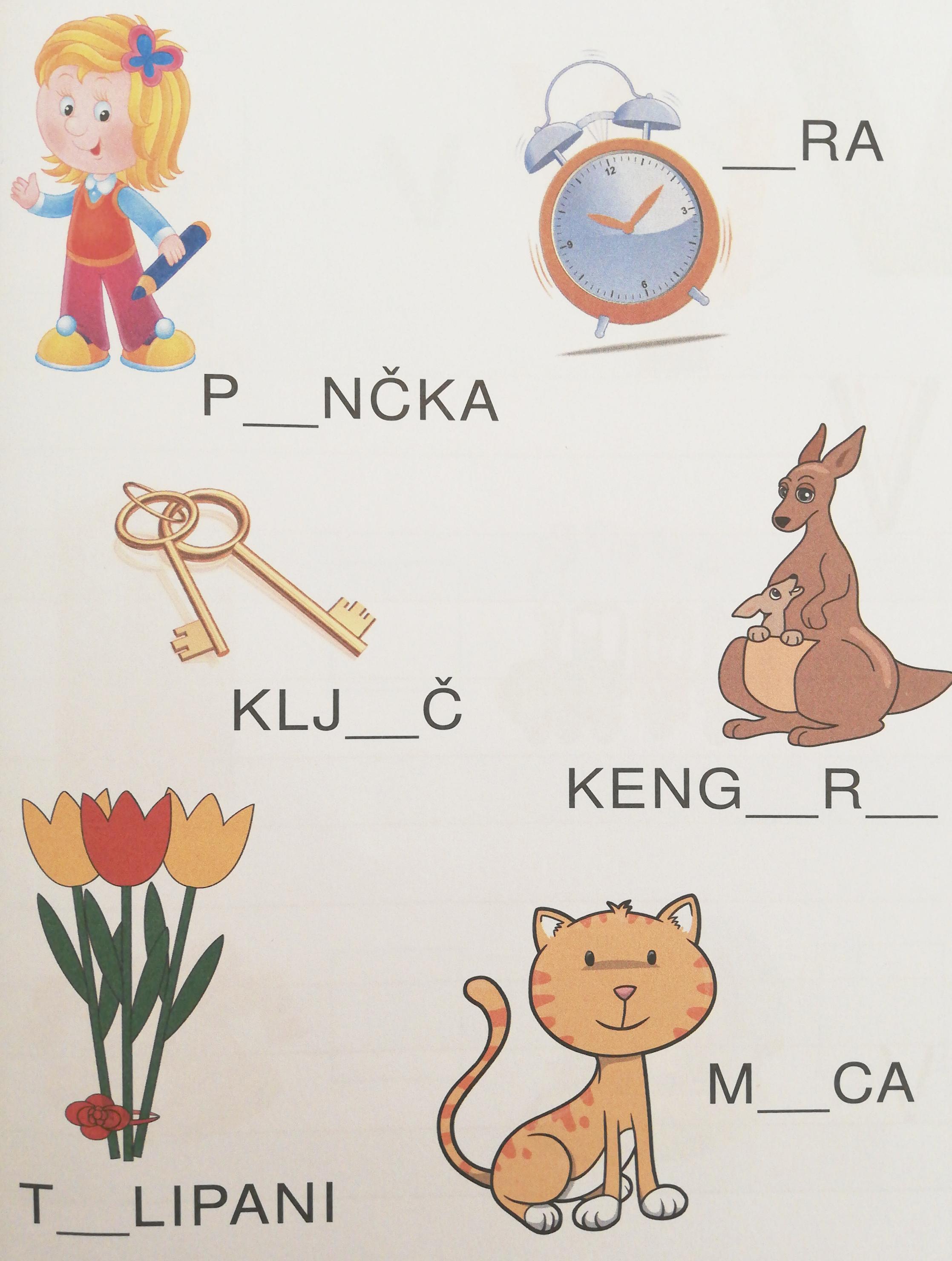 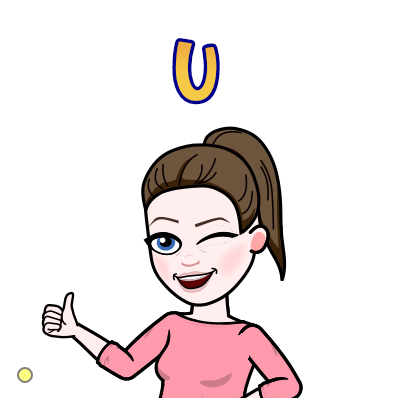 [Speaker Notes: Katera je to črka? Zapiši besedo, ki jo vidiš na sliki.]
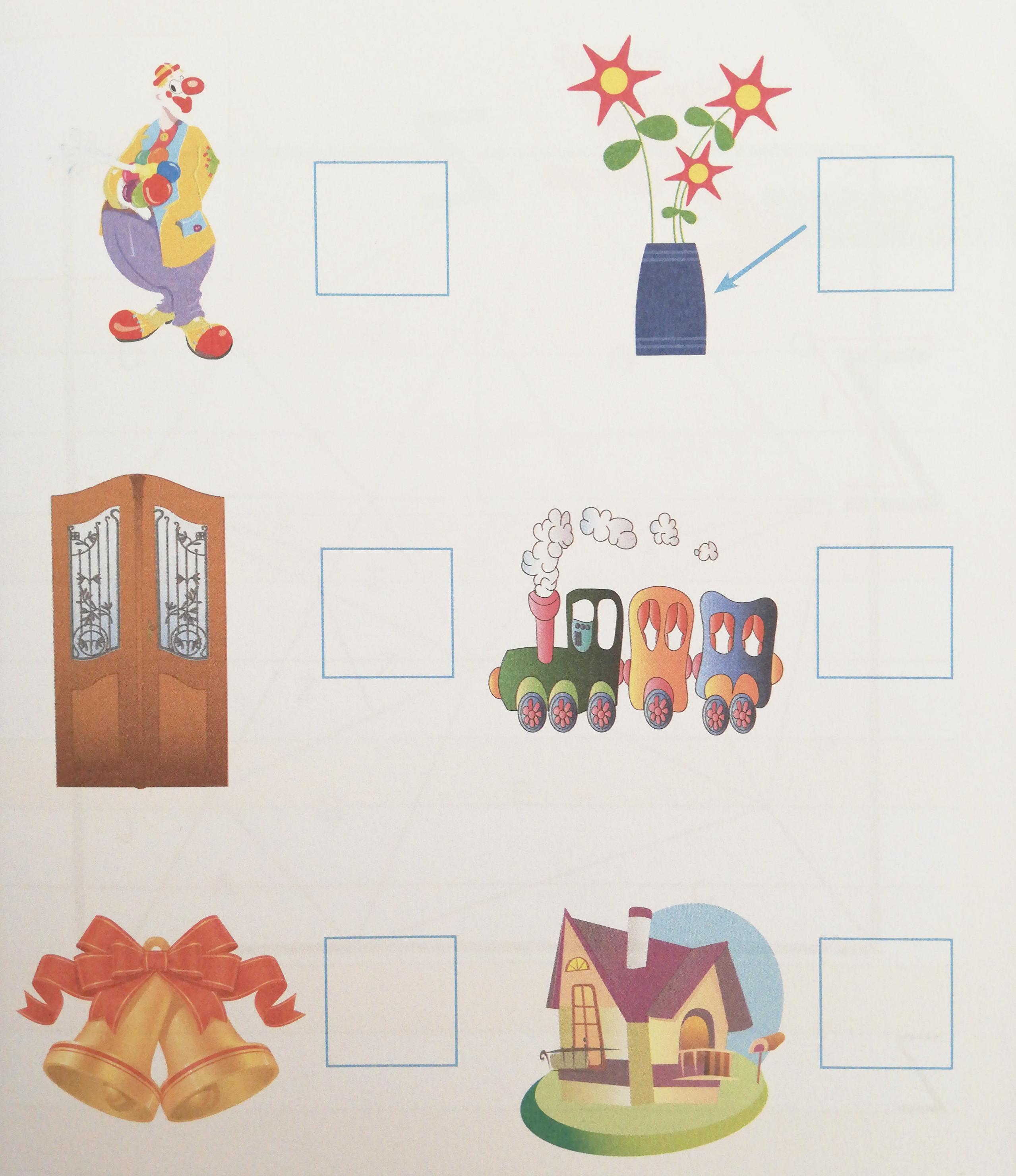 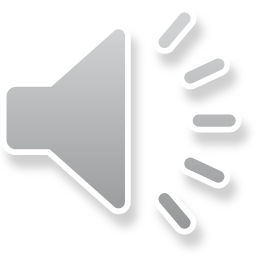 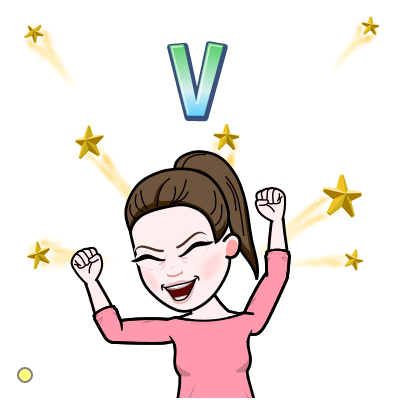 [Speaker Notes: Katera sličica se začne s črko V?]
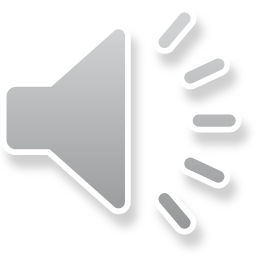 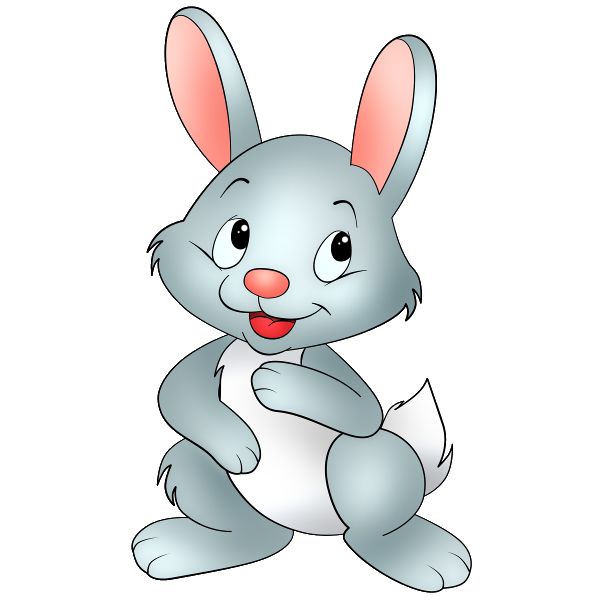 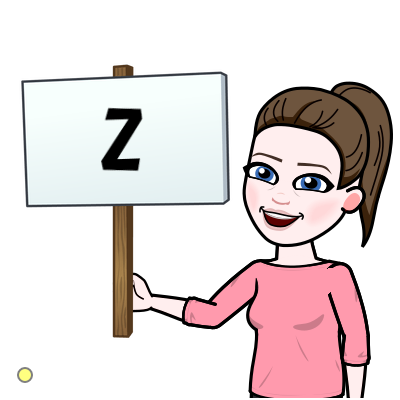 [Speaker Notes: Črkuj besedo ZAJEC (Z, A, J, E, C)]
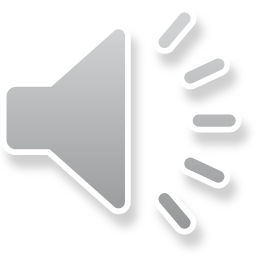 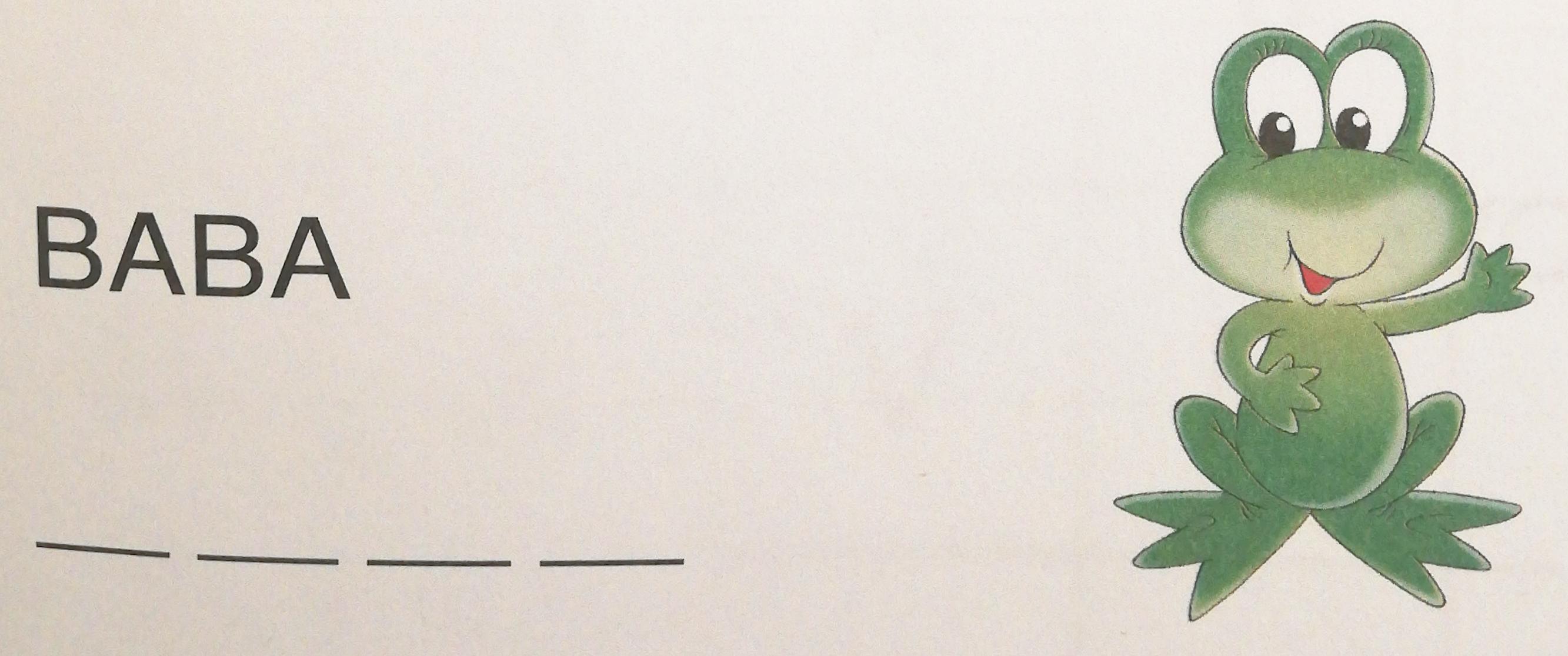 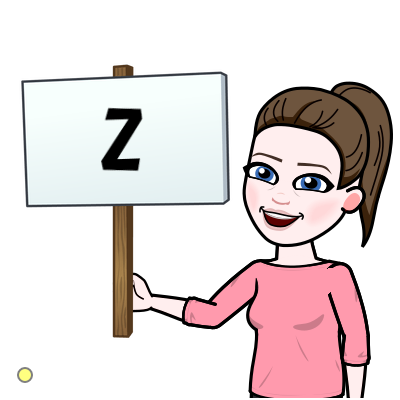 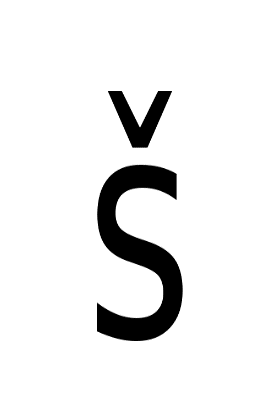 [Speaker Notes: Kaj je na sliki? Popravi napako in zapiši prave črke.]
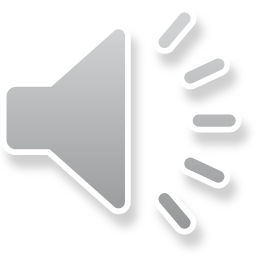 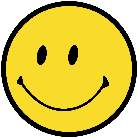 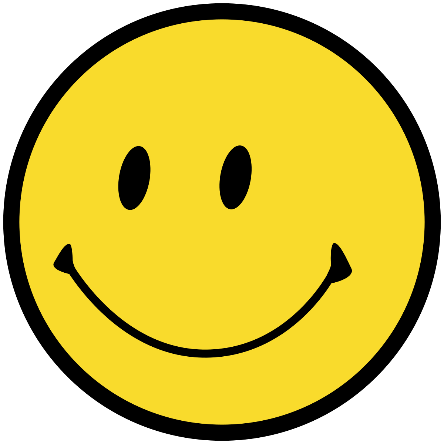 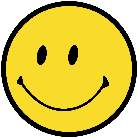 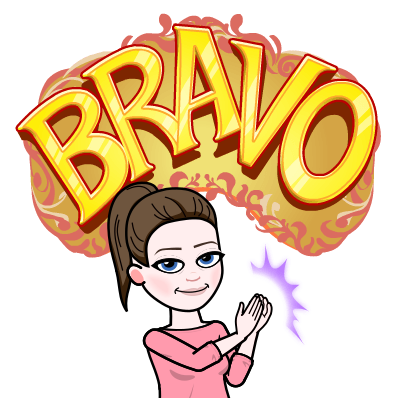 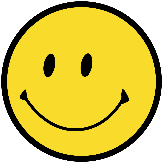 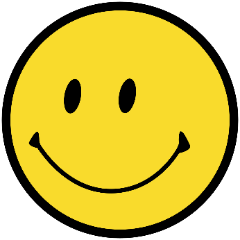 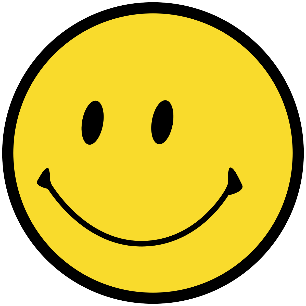 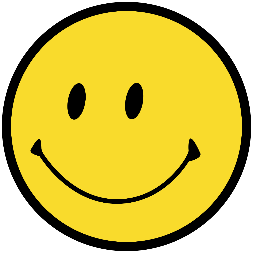 [Speaker Notes: Bravo. Prišli smo do konca.]